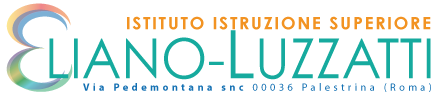 Erasmus+ e l’innovazione scolastica
Aula Magna Eliano
2 febbraio 2017
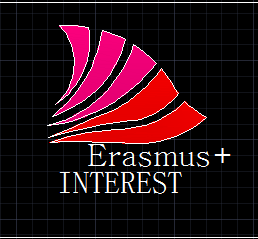 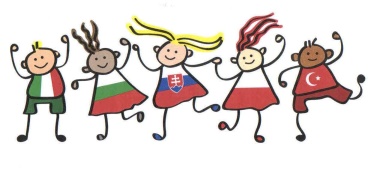 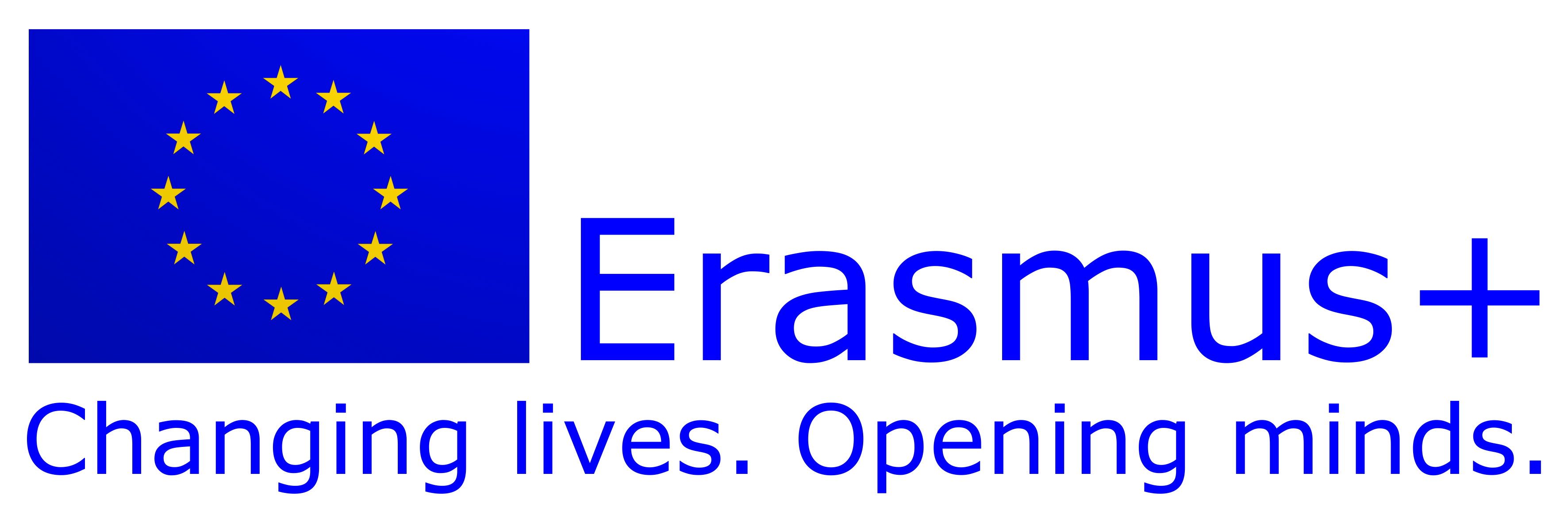 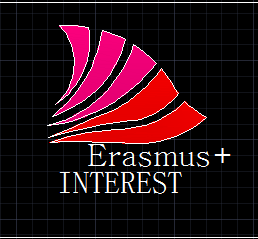 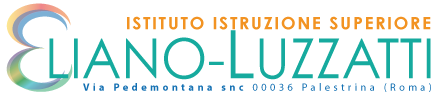 Azione Chiave 1 – mobilità per lapprendimento
INTEREST  inNovaTive EuRopEan School Training

Corso di Euro-progettazione offerto dalla comunità Montana Castelli Romani 2015/2016 (50 ore)
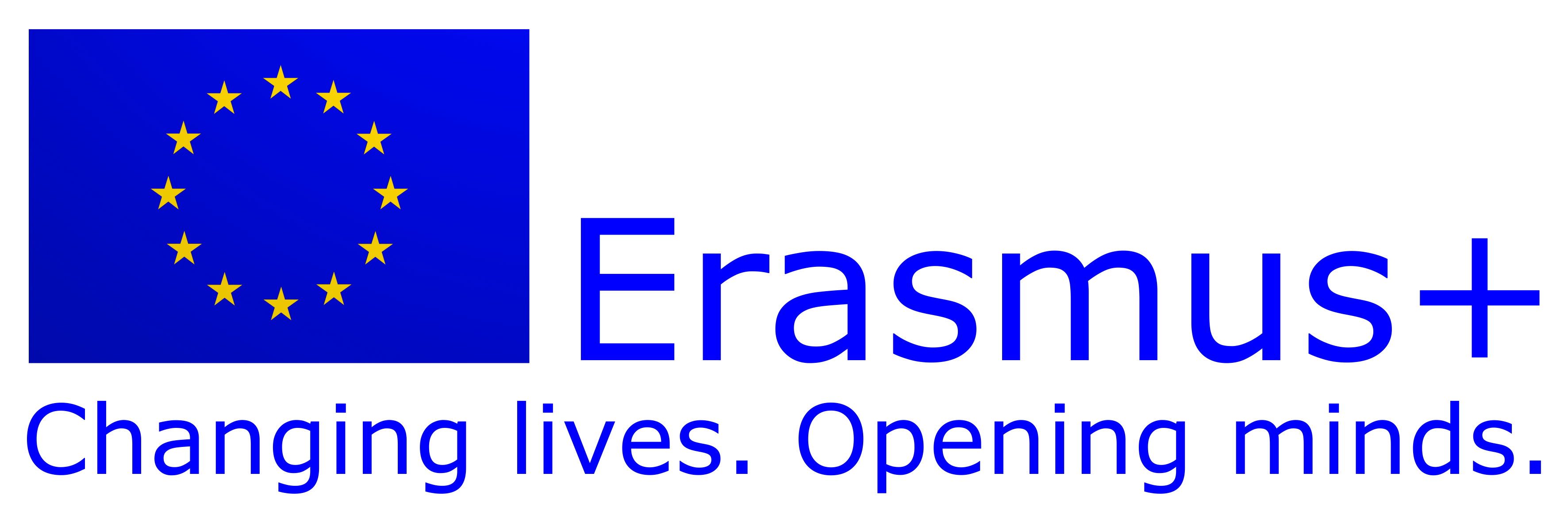 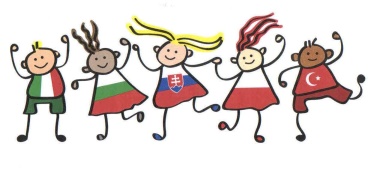 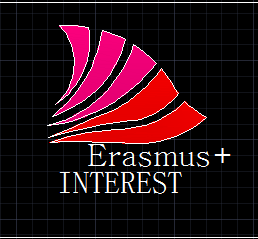 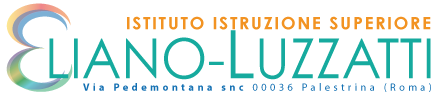 INTEREST  inNovaTive EuRopEan School Training
Analisi dei bisogni 			Istanze educative 
del personale 			   emerse dal RAV



PIANO DI SVILUPPO EUROPEO
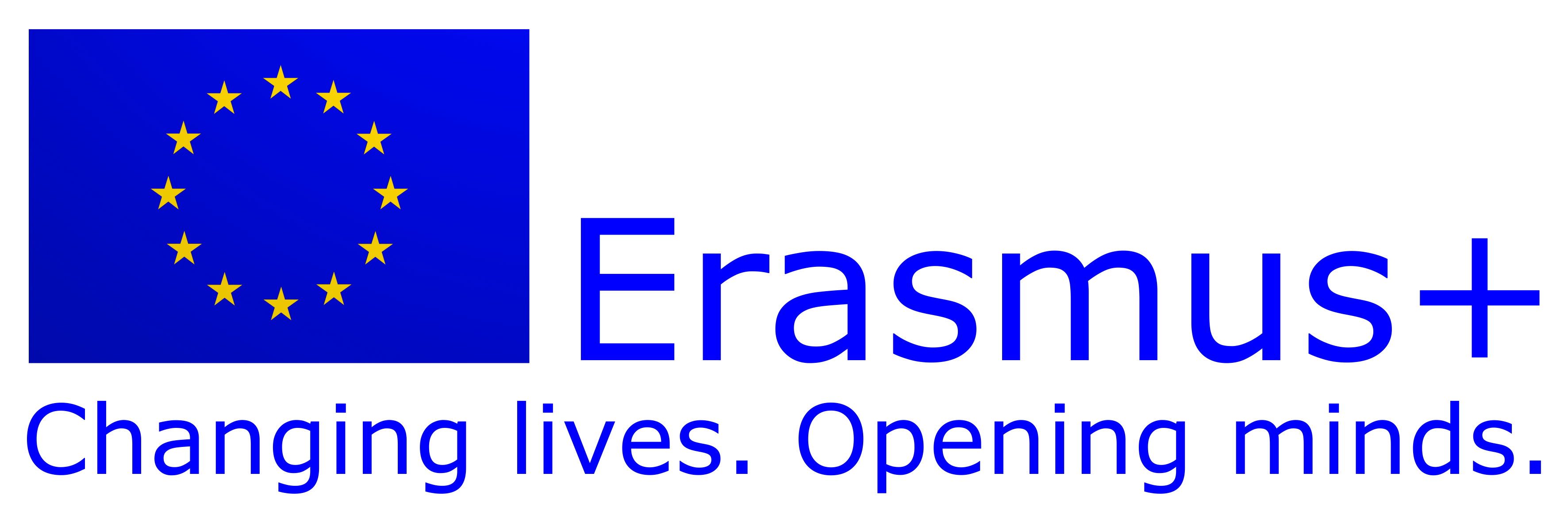 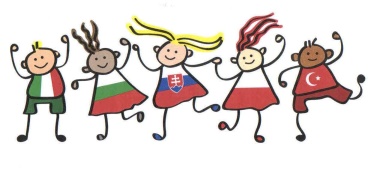 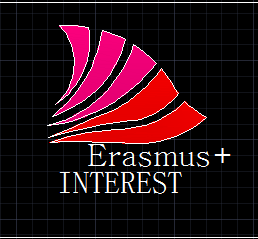 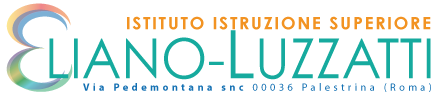 INTEREST  inNovaTive EuRopEan School Training
Gli obiettivi sono stati fissati individuando 3 aree di miglioramento:

CLIL 		Content and Language Integrated Learning
ICTs		Utilizzo delle tecnologie digitali nel processo 		di insegnamento 
Scambio di buone pratiche
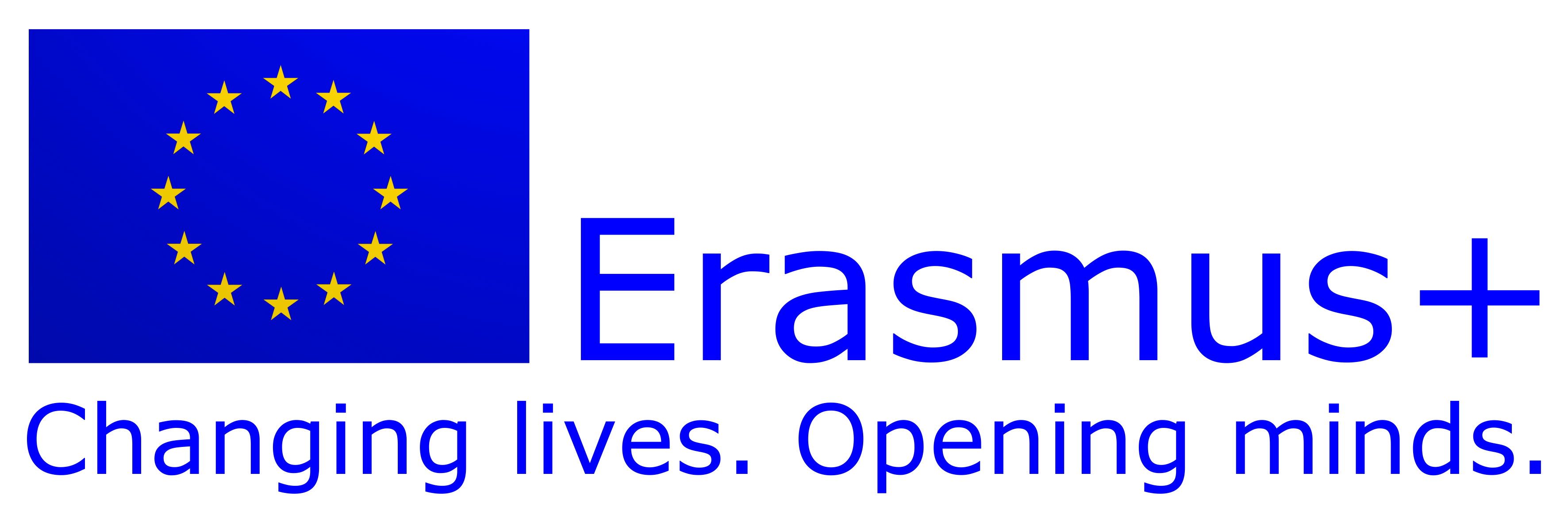 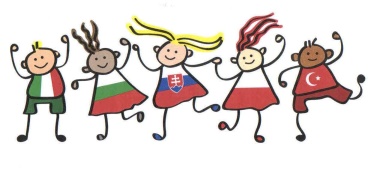 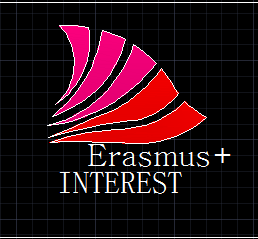 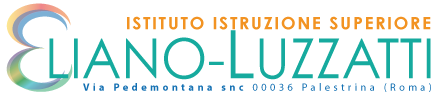 INTEREST  inNovaTive EuRopEan School Training
Individuata la disponibilità di 23 membri dello staff
(docenti e non docenti)

Destinazione: Irlanda – Regno Unito – Spagna – Finlandia 
Tempi: una settimana
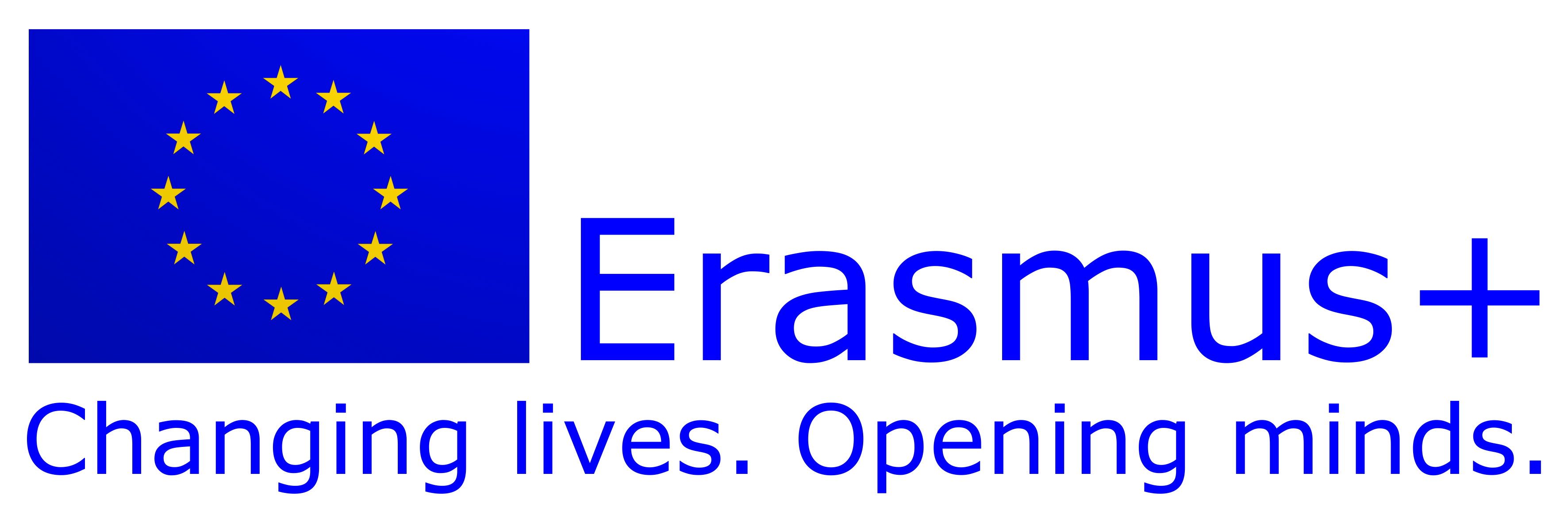 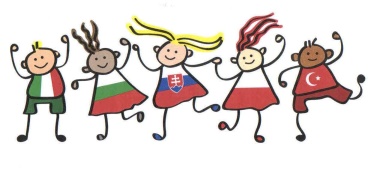 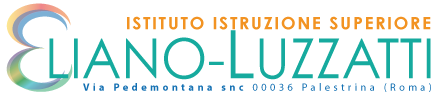 Azione Chiave 2 – Partenariati strategici
Healthy Minds for happy lives
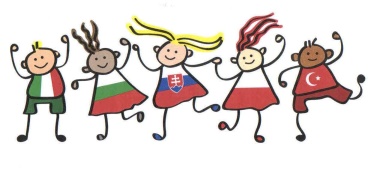 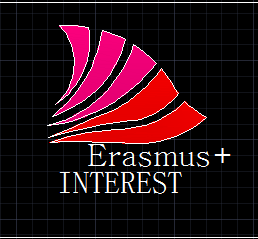 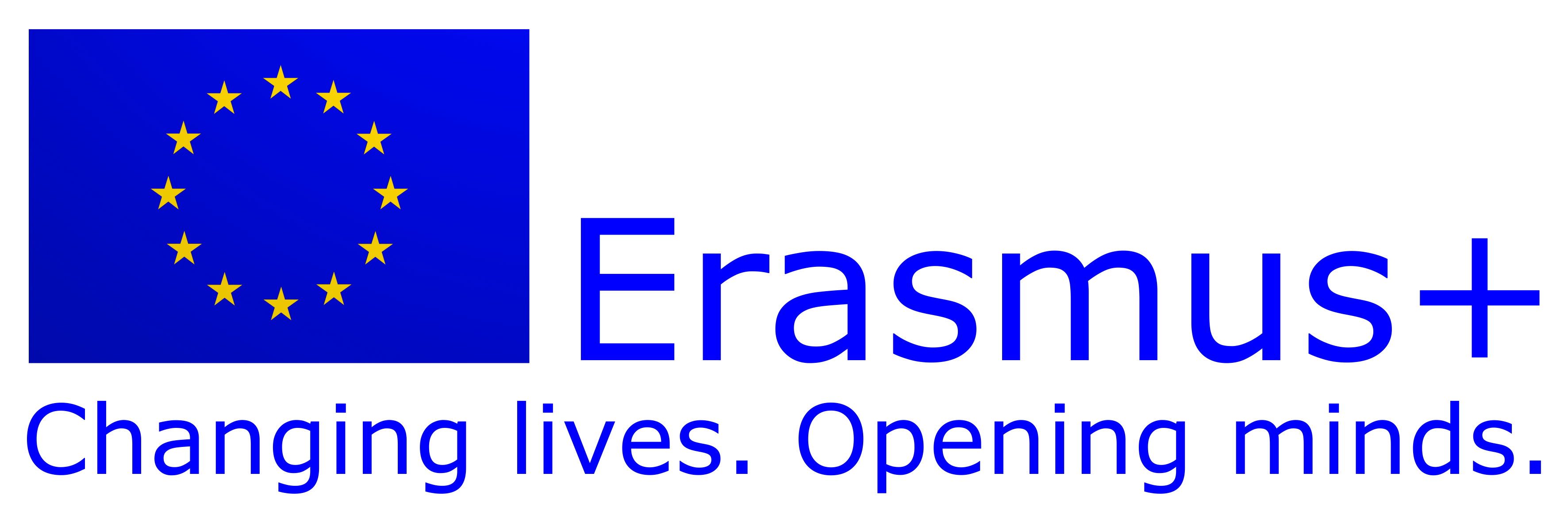 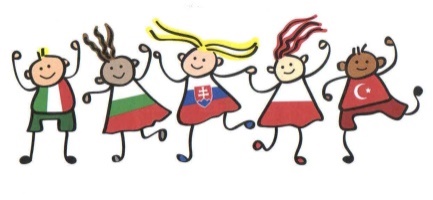 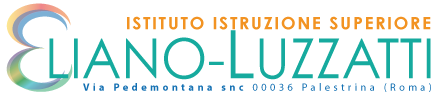 Healthy Minds for happy lives
Nasce grazie ad «un’alleanza educativa» ormai consolidata da anni di lavoro insieme su diversi progetti con la scuola Liceum Ogolnoksztalcace Noblistow Polskich Rydułtowy – Poland

Progetto Comenius 2009 – 2011 
Due anni di mobilità studentesca 2012 - 2013
Progetto eTwinning 2014
Progetto Erasmus 2016 - 2018
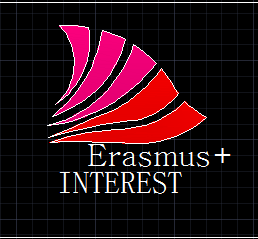 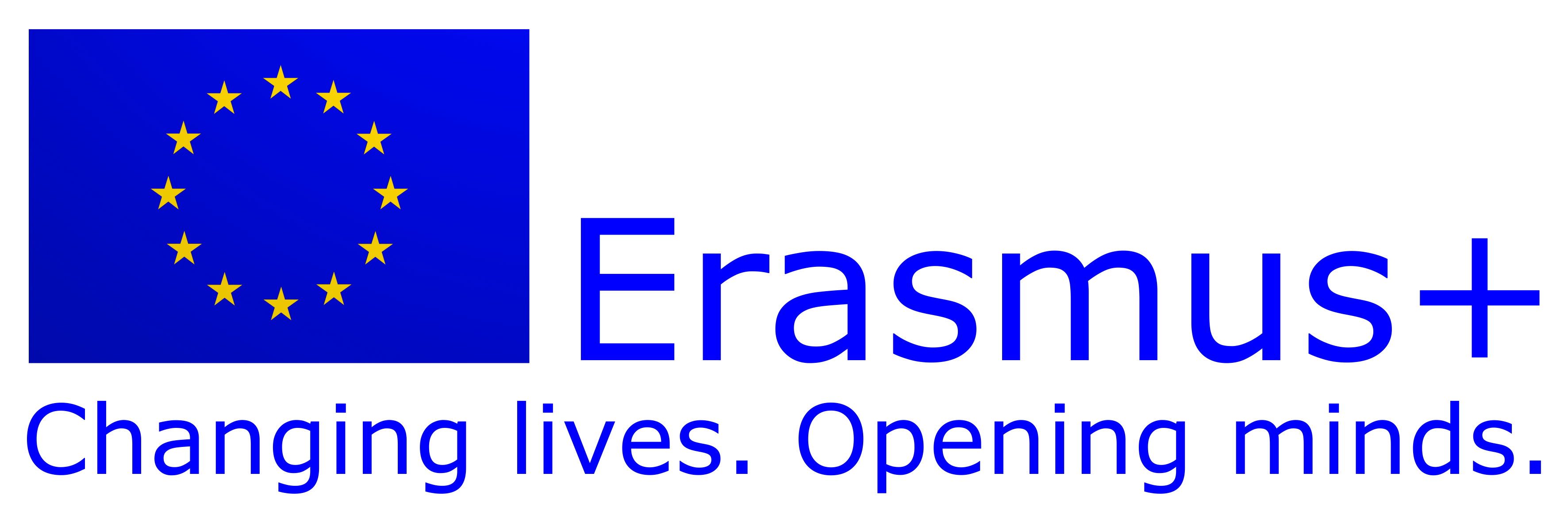 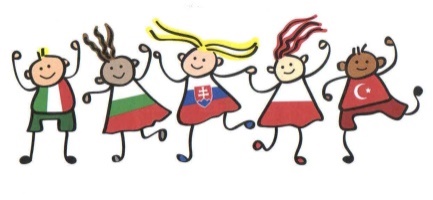 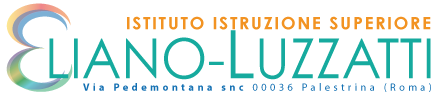 Healthy Minds for happy lives
Liceum Ogolnoksztalcace im. Noblistow Polskich
Rydułtowy – Poland
Spojena skola 
Bratislava – Slovakia 
Chastna profilirana gimnazia s chuzhdoezikovo obuchenie "Chelopech"BG412 – Bulgaria
Basogretmen Ataturk Anadolu Lisesi 
Merkez – Turkey
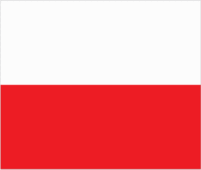 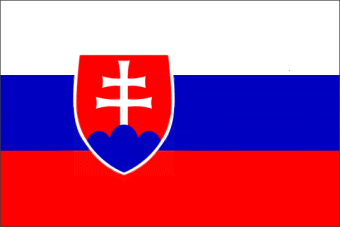 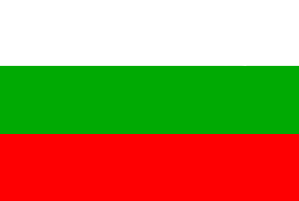 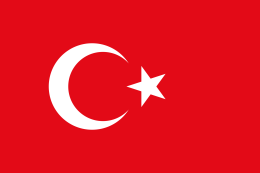 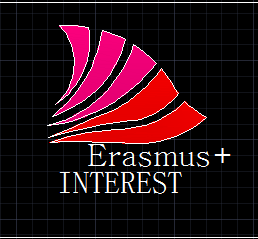 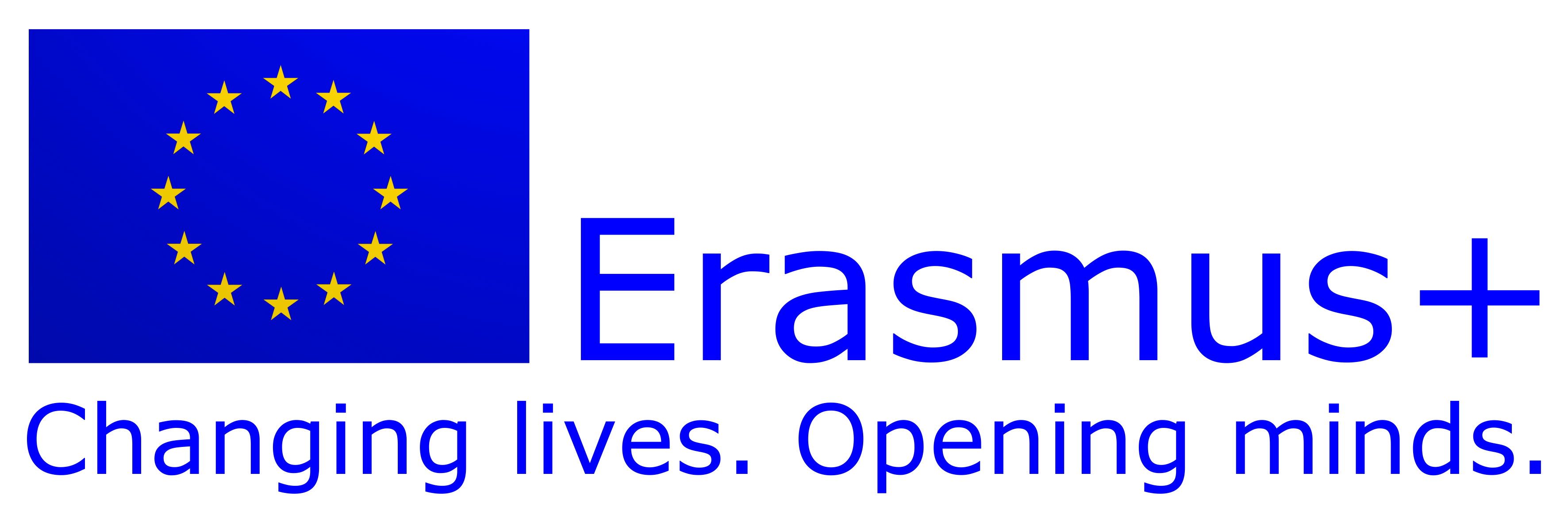